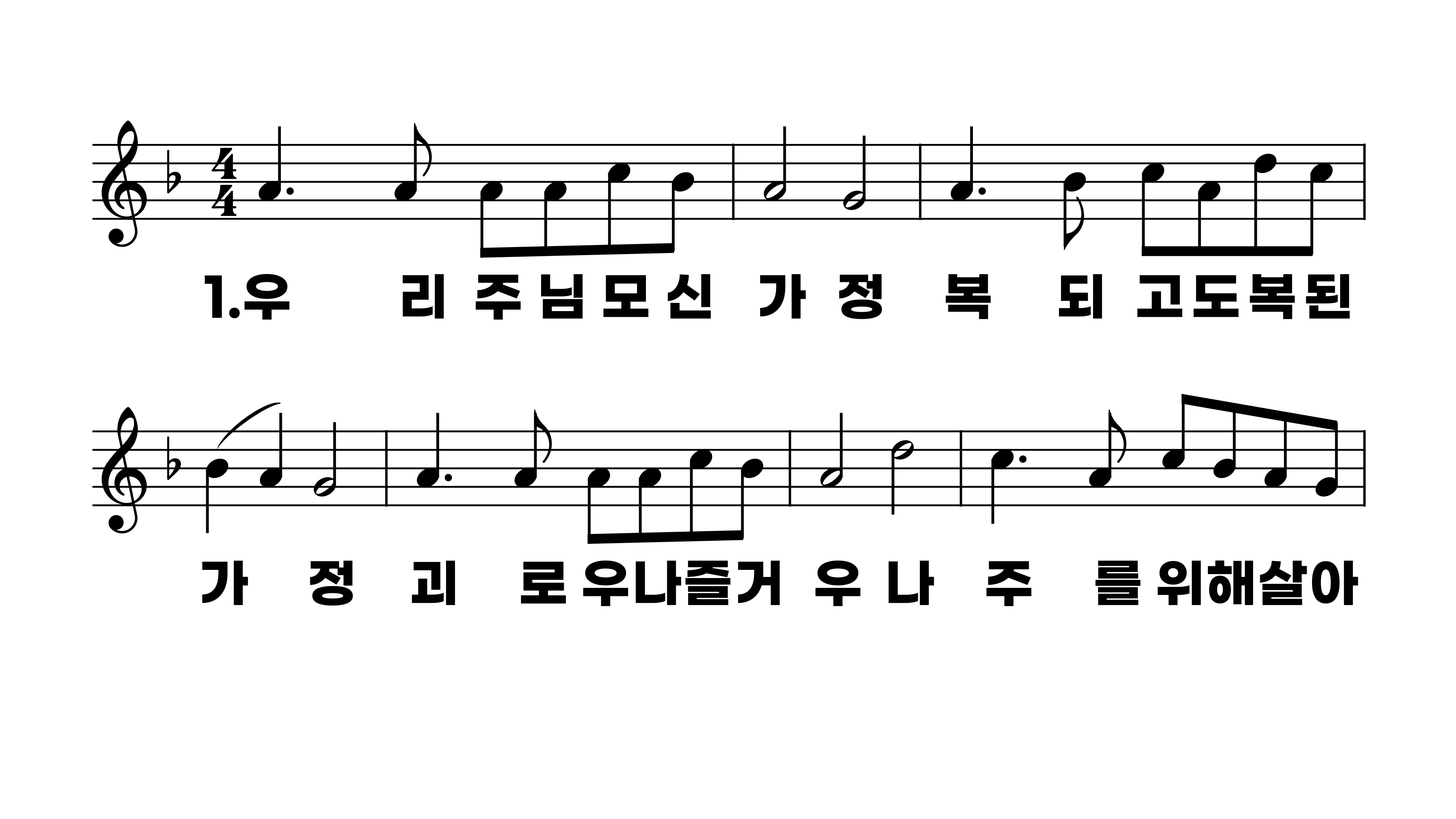 555장 우리 주님 모신 가정
1.우리주님모
2.주의자녀모
3.주를사모하
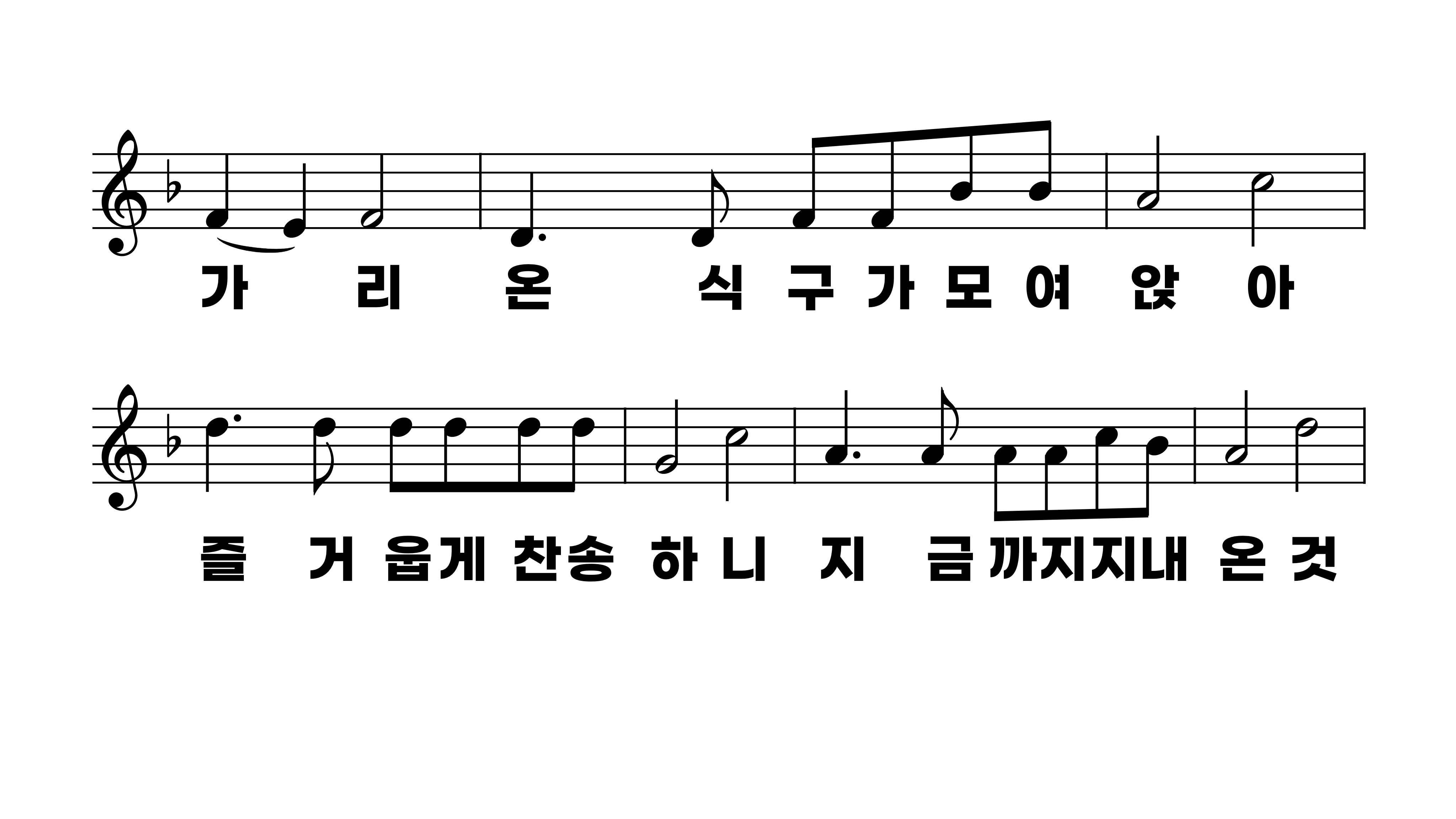 555장 우리 주님 모신 가정
1.우리주님모
2.주의자녀모
3.주를사모하
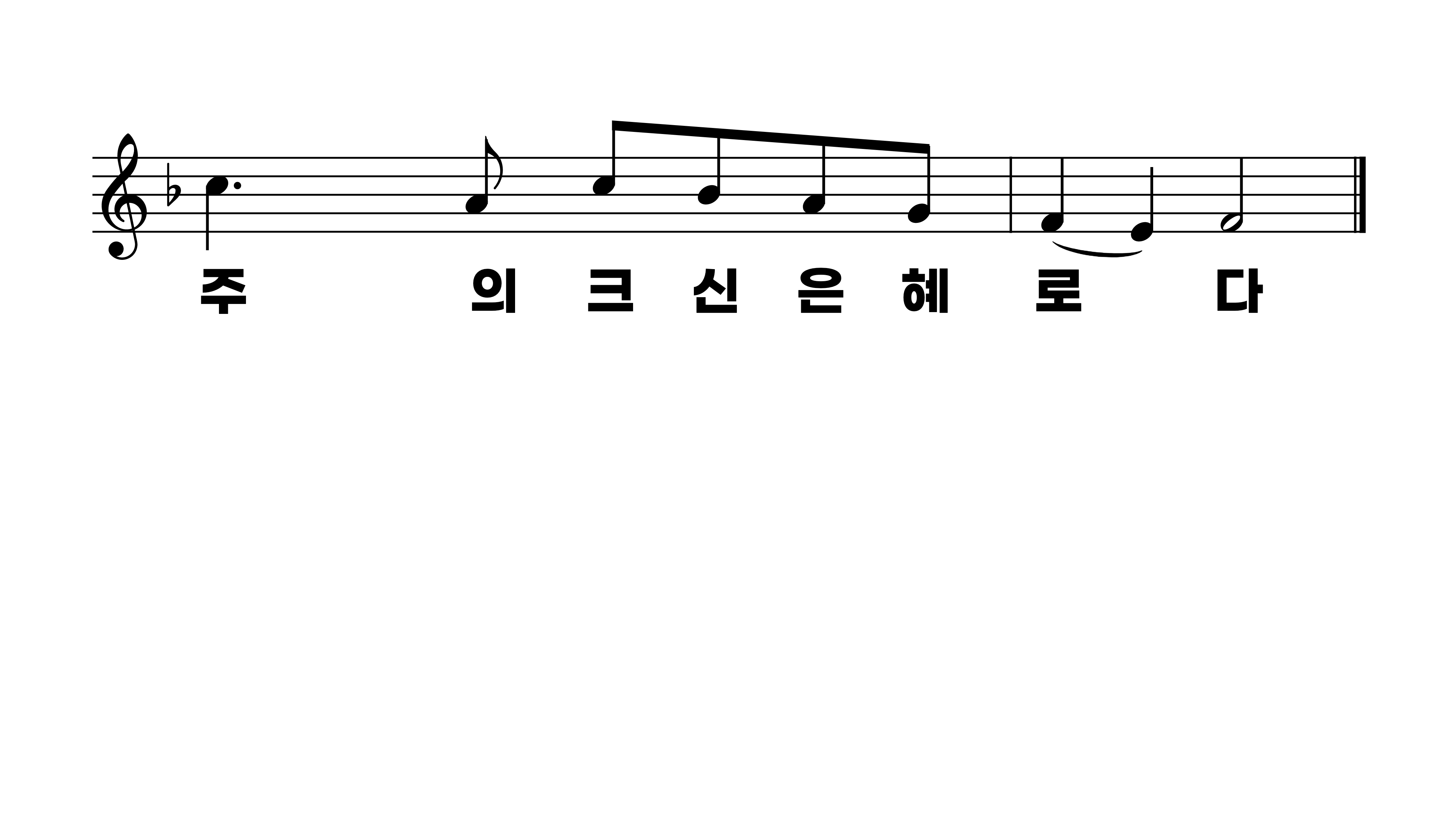 555장 우리 주님 모신 가정
1.우리주님모
2.주의자녀모
3.주를사모하
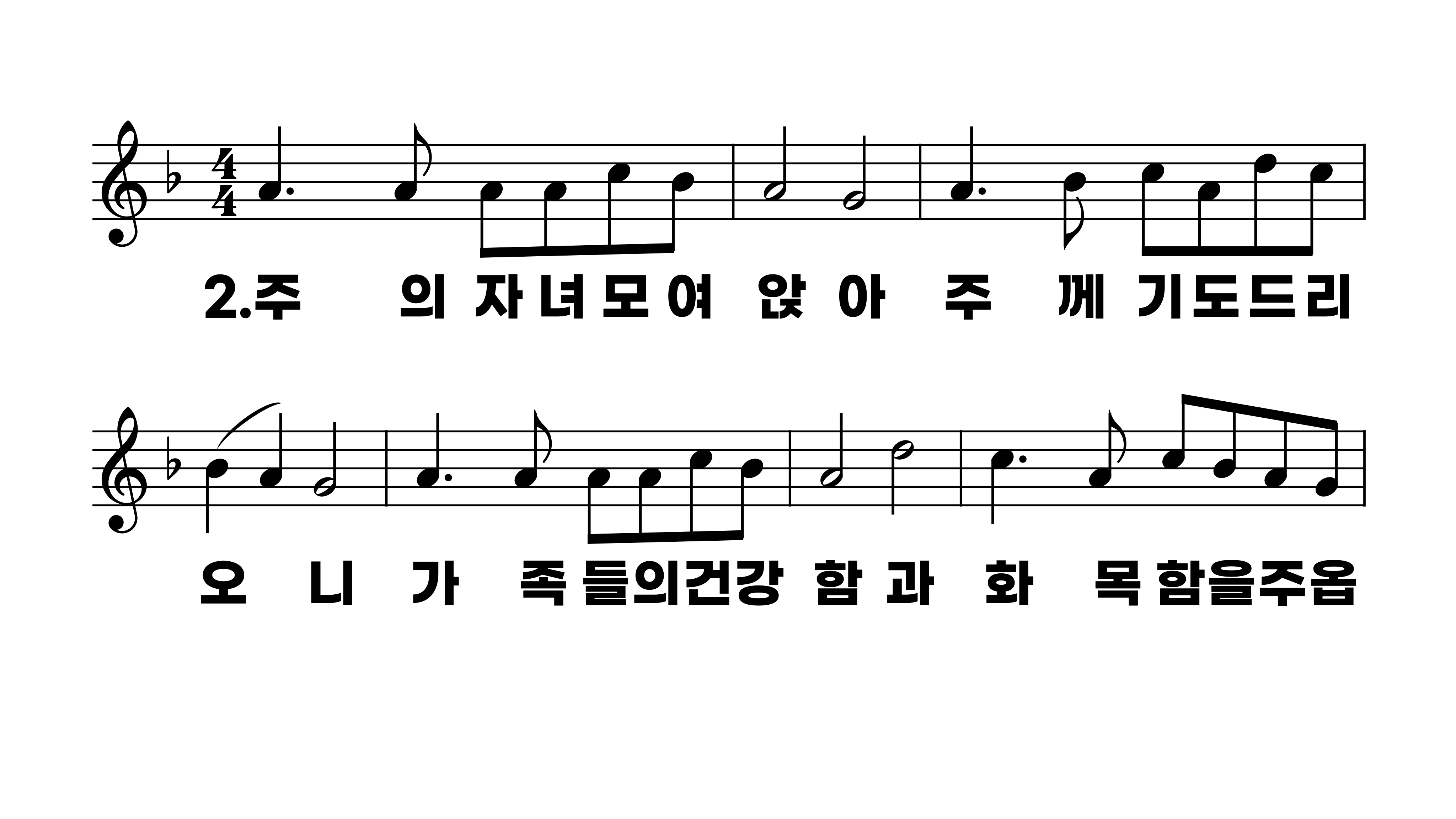 555장 우리 주님 모신 가정
1.우리주님모
2.주의자녀모
3.주를사모하
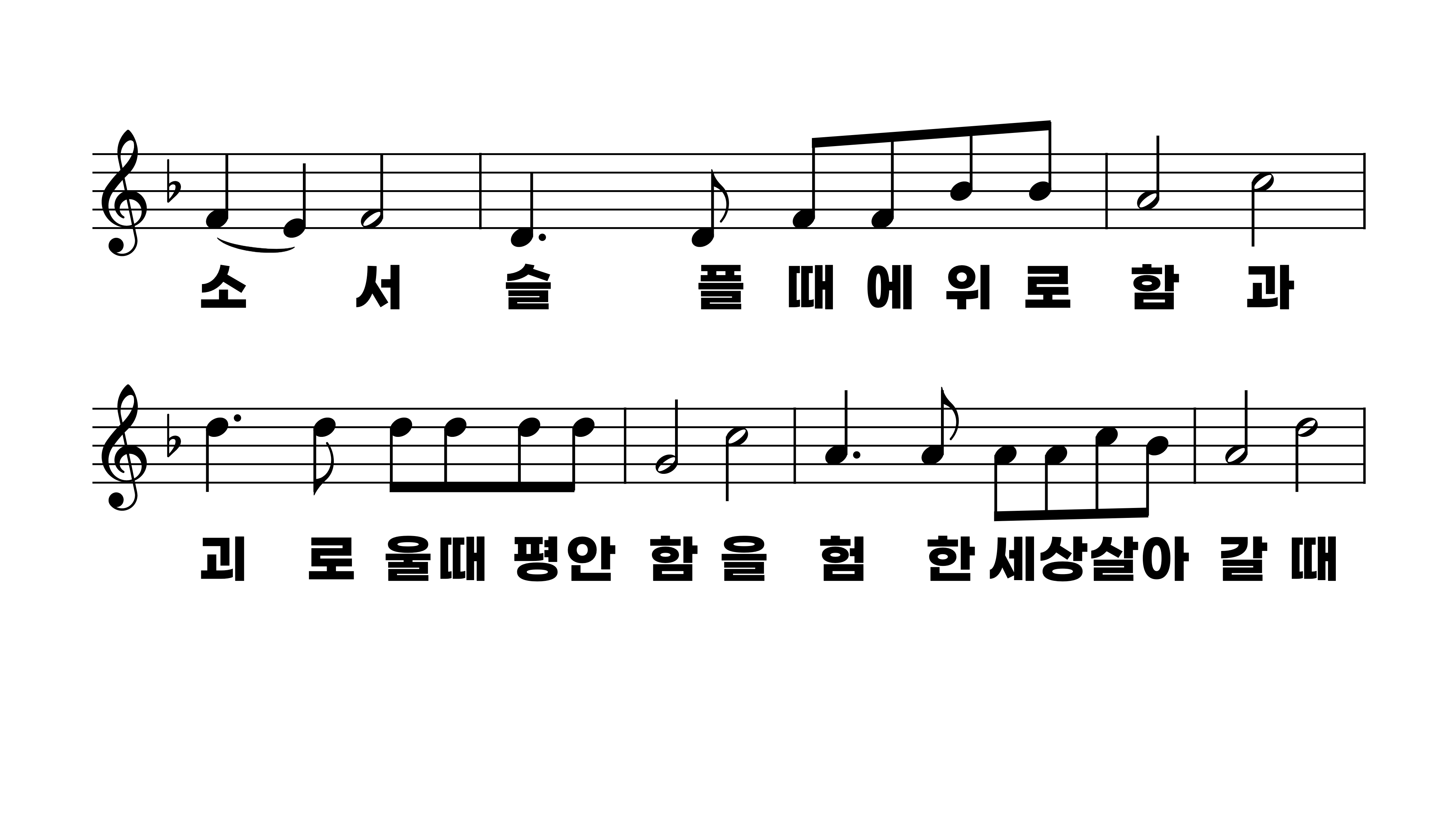 555장 우리 주님 모신 가정
1.우리주님모
2.주의자녀모
3.주를사모하
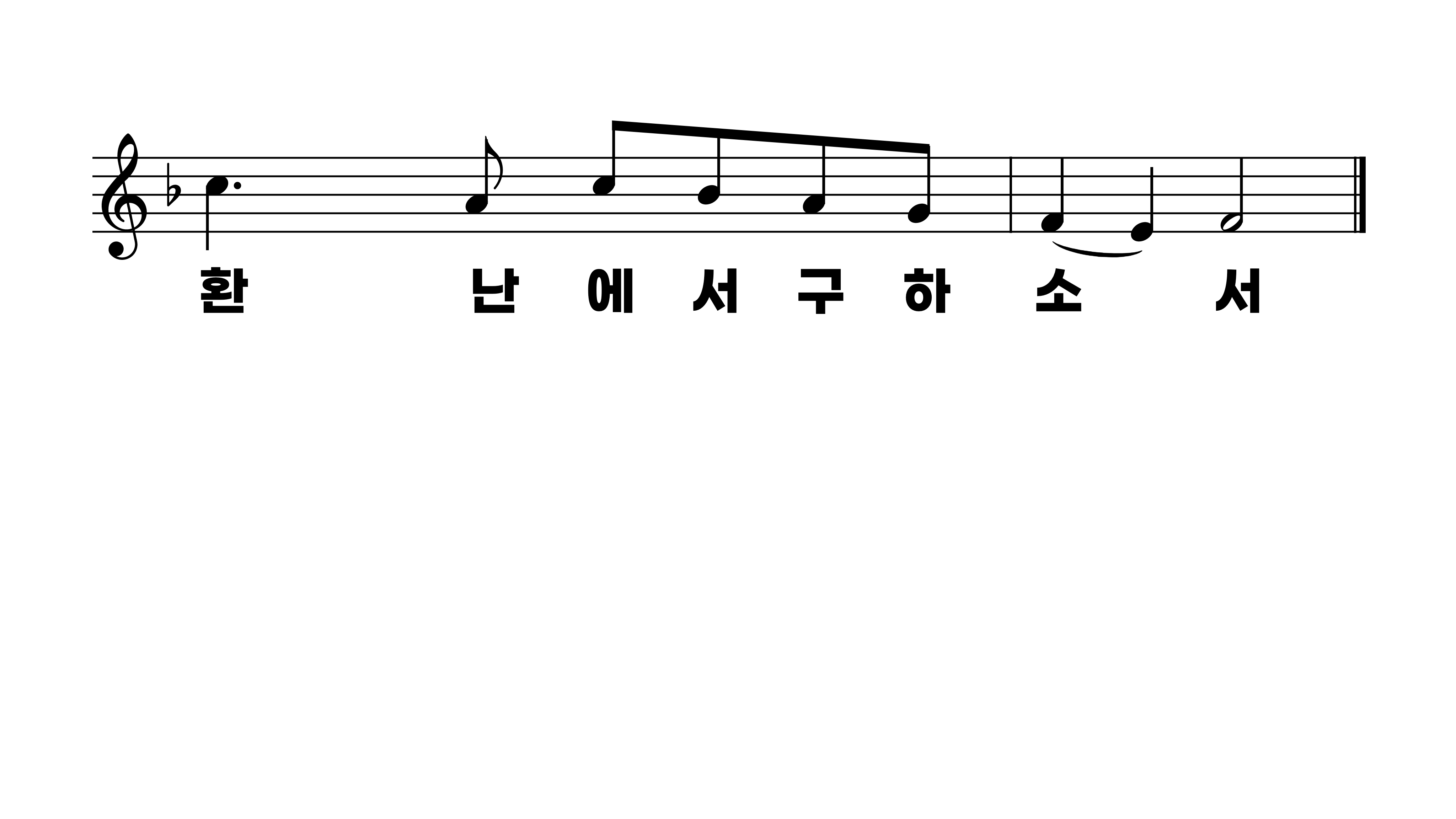 555장 우리 주님 모신 가정
1.우리주님모
2.주의자녀모
3.주를사모하
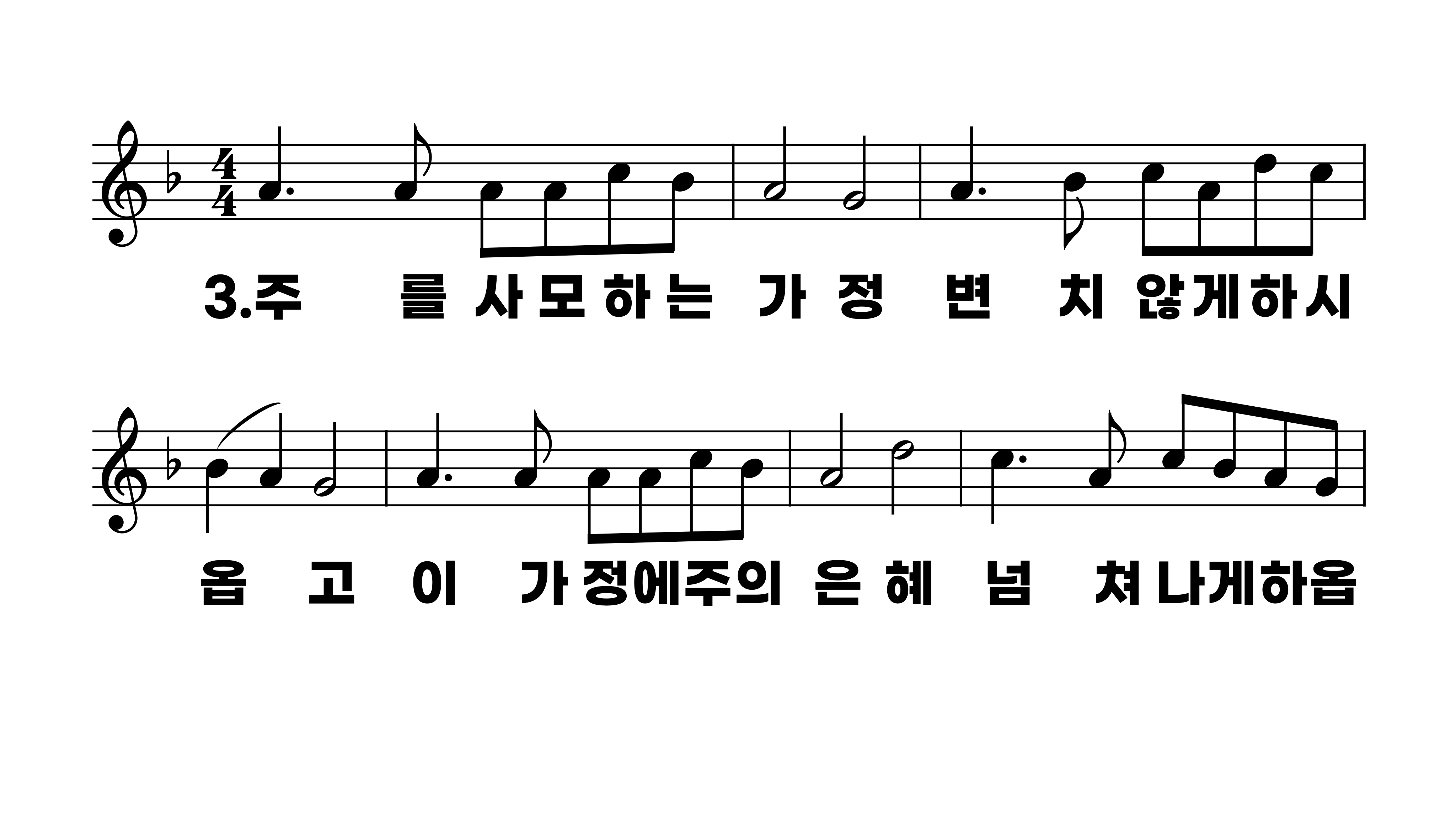 555장 우리 주님 모신 가정
1.우리주님모
2.주의자녀모
3.주를사모하
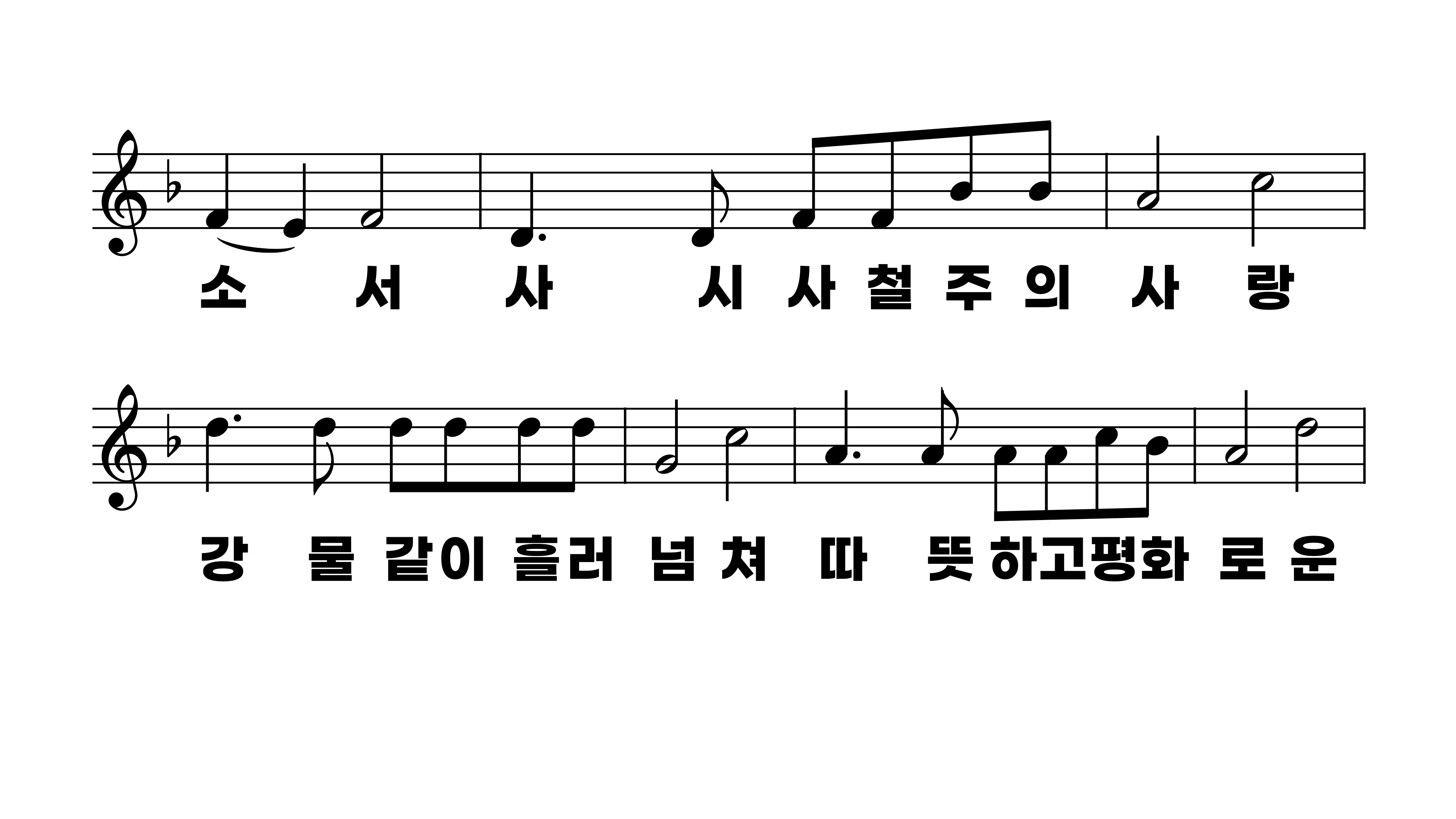 555장 우리 주님 모신 가정
1.우리주님모
2.주의자녀모
3.주를사모하
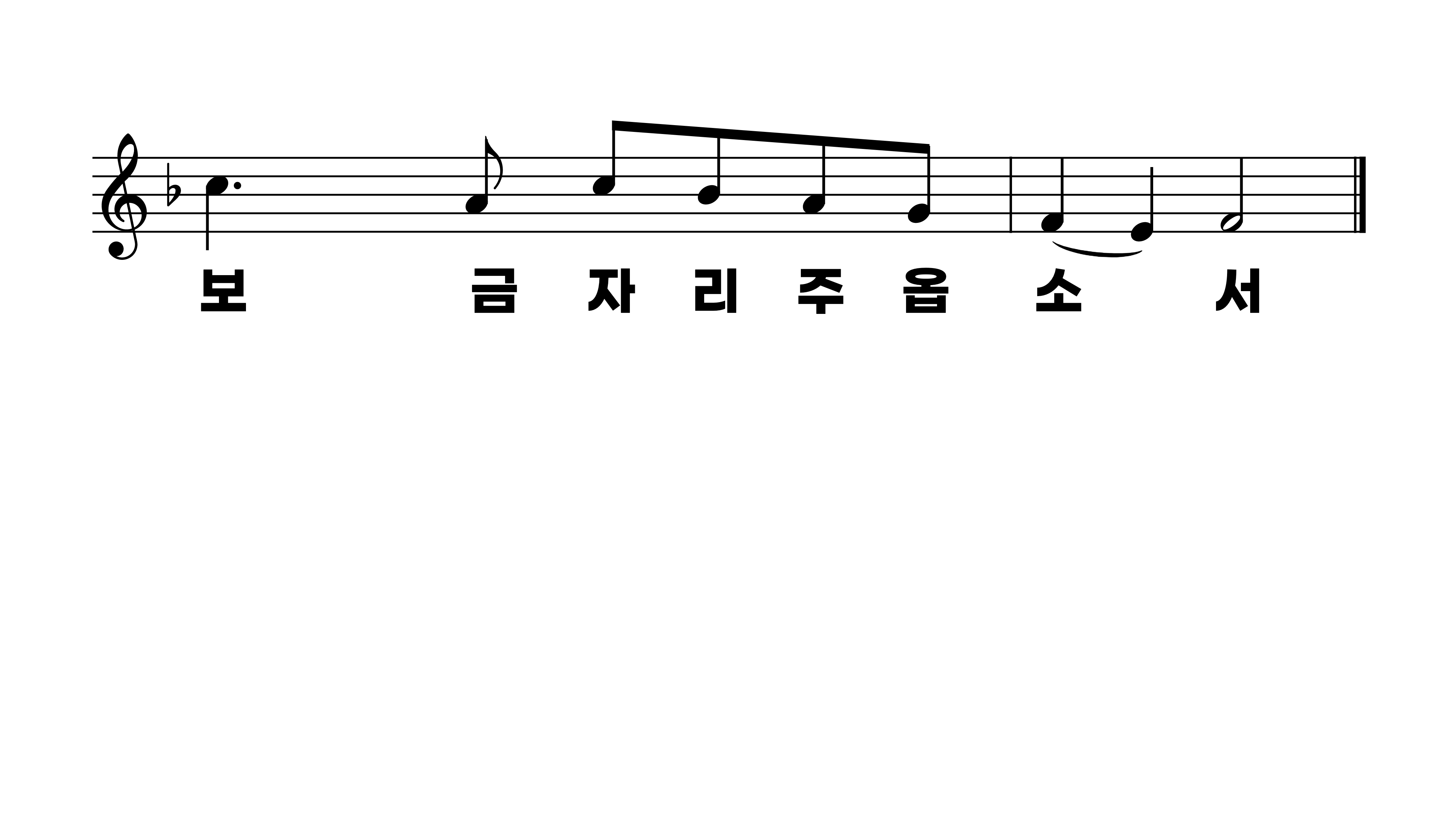 555장 우리 주님 모신 가정
1.우리주님모
2.주의자녀모
3.주를사모하